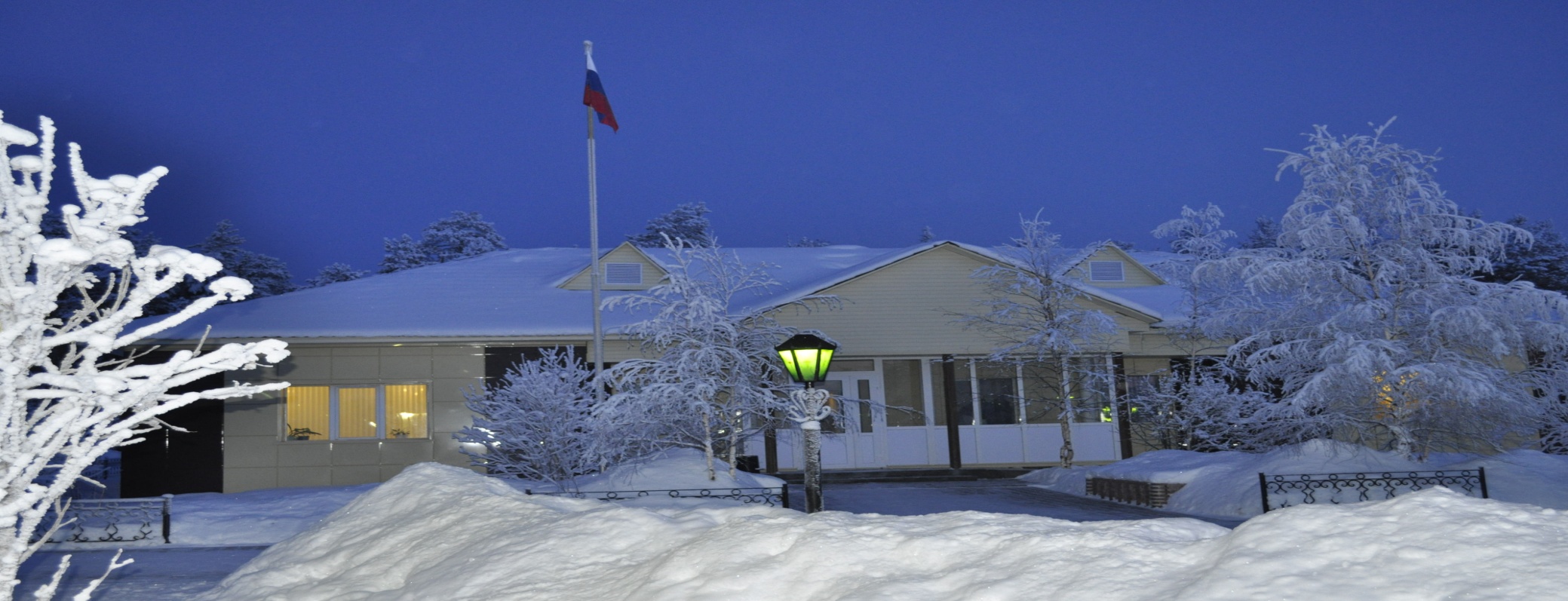 Информация о бюджете сельского поселения Верхнеказымский на 2021 год                                                         и плановый период 2022 и 2023 годов
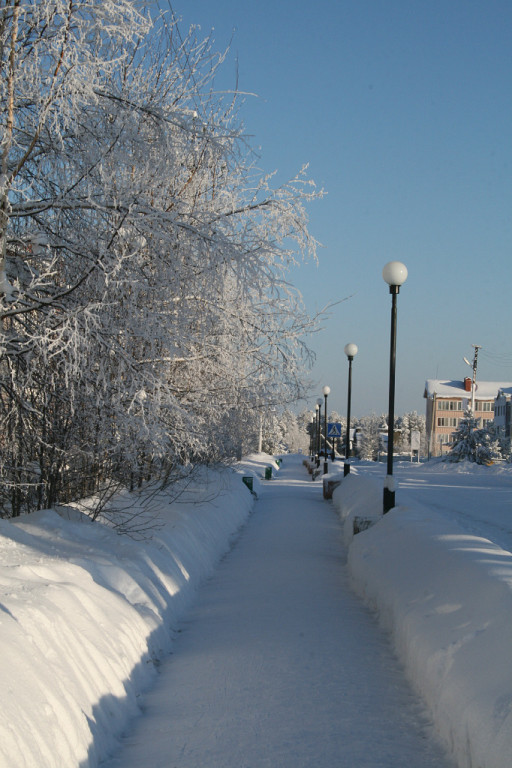 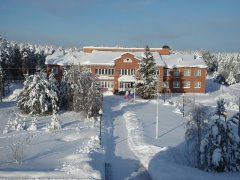 Сельское поселение Верхнеказымский в соответствии с Законом Ханты-Мансийского автономного округа – Югры от 25 ноября 2004 года № 63-оз «О статусе и границах муниципальных образований Ханты-Мансийского автономного округа – Югры» является муниципальным образованием Ханты-Мансийского автономного округа – Югры наделенным статусом сельского поселения.
	          Формирование бюджета сельского поселения Верхнеказымский  осуществлялось в соответствии с Бюджетным кодексом Российской Федерации от 31 июля 1998 года    № 145-ФЗ, приказом Министерства финансов Российской Федерации от 01 июля 2013 года № 65н «Об утверждении Указаний о порядке применения бюджетной классификации Российской Федерации», Уставом сельского поселения Верхнеказымский, решением Совета депутатов  сельского поселения Верхнеказымский от 20 ноября 2008 года № 6 «Об утверждении Положения об отдельных вопросах организации и осуществлении бюджетного процесса в сельском поселения Верхнеказымский».
		Принято  решение Совета депутатов сельского поселения Верхнеказымский 10 декабря 2020 года № 41 «О бюджете сельского поселения Верхнеказымский на 2021 год и плановый период  2022 и 2023 годов
Структура доходов  сельского поселения Верхнеказымский на 2021 и плановый период 2022 и 2023 годов  (тыс. рублей)
Состав налоговых доходов бюджета сельского поселения Верхнеказымский на 2021 год и плановый период 2022 и 2023 годов
Состав неналоговых доходов бюджета сельского поселения Верхнеказымский на 2021 и плановый период 2022 и 2023 годов
Состав безвозмездных поступлений сельского поселения Верхнеказымский на 2021 и плановый период 2022 и 2023 годов
Структура расходов по  основным мероприятиям муниципальной программы                                         "Реализация полномочий органов местного самоуправления на 2017-2023 годы" сельского поселения Верхнеказымский на 2021 год
Структура расходов по основным мероприятиям муниципальной программы                                         "Реализация полномочий органов местного самоуправления на 2017-2023 годы" сельского поселения Верхнеказымский на 2022 год
Структура расходов основным мероприятиям муниципальной программы                                         "Реализация полномочий органов местного самоуправления на 2017-2023 годы" сельского поселения Верхнеказымский на 2023  год
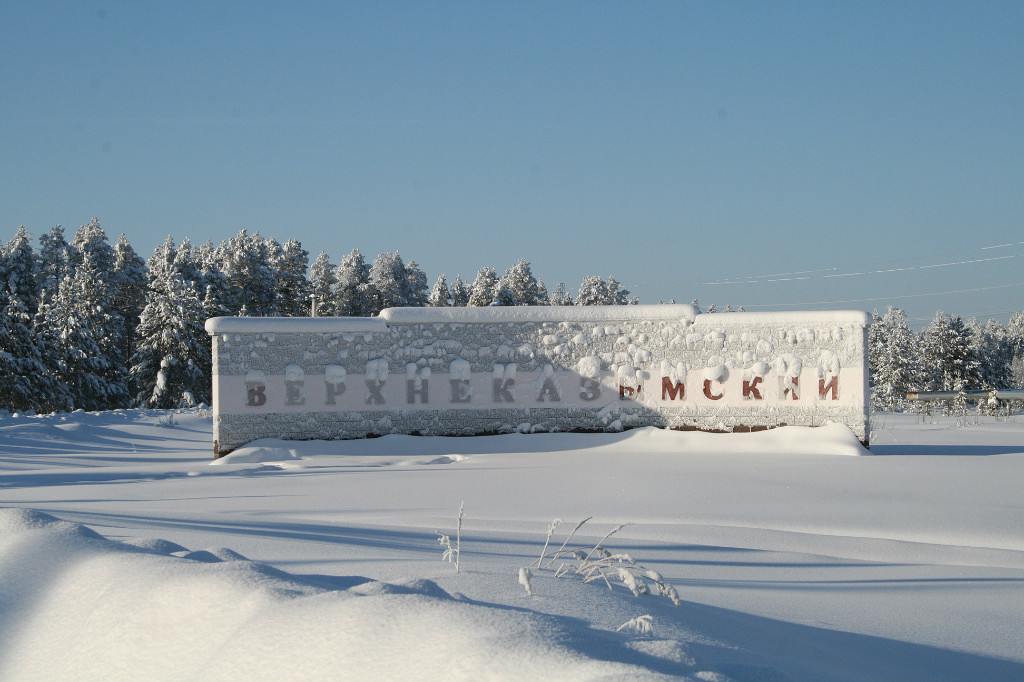 СПАСИБО ЗА ВНИМАНИЕ !